FASTING
Is not this the fast that I have chosen?  Is 58:6
[Speaker Notes: Month of Revival
	an improvement in the condition or strength of something.
	restoration to life, consciousness, vigor, strength, etc, especially after a period of obscurity or quiescence (rest, still, inactive or motionless)
An evangelistic service or a series of services for the purpose of effecting a religious awakening.]
Fasting
Why do you think fasting is important?
Fasting
Transforms your prayer life
Results in a dynamic personal revival 
Makes you a channel of revival to others
Enables the Holy Spirit to reveal your true spiritual condition
Quickens the Word of God in your heart
[Speaker Notes: Transforms your prayer life into a richer and more personal experience
Results in a dynamic personal revival 
Can make you a channel of revival to others
Enables the Holy Spirit to reveal your true spiritual condition, resulting in brokenness, repentance, and a transformed life. 
Quickens the Word of God in your heart and His truth becomes more meaningful as you commune with the Holy Spirit]
Fasting
Fasting is primarily a movement of willing abstinence or reduction from certain or all food, drink, or both, for a period of time. 
An absolute fast is normally defined as abstinence from all food and liquid for a defined period, usually a period of 24 hours, or a number of days
Fasting
Self-denial
Spiritual and physical discipline
“..opens the way for the outpouring of the Spirit and the restoration of God’s house. Fasting in this age of the absent Bridegroom is in expectation of His return.  Soon there will be the midnight cry, ‘Behold, the bridegroom! Come out to meet him.’ It will be too late then to fast and to pray. The time is now. “
		God’s Chosen Fast, Arthur Wallis
Fasting
Is not this the fast that I have chosen? To loose the bands of wickedness, to undo the heavy burdens, and to let the oppressed go free, and that ye break every yoke?  Isaiah 58: 6
Then shall thy light break forth as the morning, and thine health shall spring forth speedily: and thy righteousness shall go before thee; the glory of the Lord shall be thy reward.  Isaiah 58:8
And the Lord shall guide thee continually, and satisfy thy soul in drought, and make fat thy bones: and shalt be like a watered garden, and like a spring of water, whose waters fail not.  Isaiah 58:11
Fasting
The Jews call the true fast "the fasting of the heart." 
To loose the bands of wickedness. To be set free those whom wicked persons have wrongfully imprisoned or entangled. Cruel obligations of usury and oppression. Dissolve every tie which unjustly binds someone else.
To undo the heavy burdens; literally, to untie the “thongs of the yoke” representing the leather straps used to fasten the yoke on the head of the oxen as they ploughed. To liberate, set free. Getting rid of bonds, contracts, writings (accusations), poverty.
 To let the oppressed (literally, the bruised) go free: Free of debts, bills, confinements and restoration of pledges. 
Break Every Yoke- Everything which is grievous; that you free from forms of slavery, captivity, from all sorts of vexations and oppressions.
Fasting
Restores the first love for your Lord and result in a more intimate relationship with Christ
Allows you to humble yourself in the sight of God
Enables the Holy Spirit to reveal your true spiritual condition, resulting in brokenness, repentance, and a transformed life. 
Quickens the Word of God in your heart and His truth becomes more meaningful as you commune with the Holy Spirit
Fasting
What is the Daniel fast?
Daniel Fast
Fruits
Vegetables
Whole grains
Legumes/Beans, Nuts and seeds, nut butters
no added salt/sugar, unless sea salt
Quality Oils 
Water
Other: tofu, soy products, vinegar, herbs, spices
Daniel Fast-AVOID
Meat/animal products
-beef, lamb, pork, poultry, *can have fish
Dairy products such as
Whole Milk
All leavened bread (including Ezekiel Bread) and baked goods
Artificial Sweeteners
All deep fried foods
All solid fats
Sodas/Carbonated beverages, Alcohol, energy drinks
Fasting
How can fasting help your health?
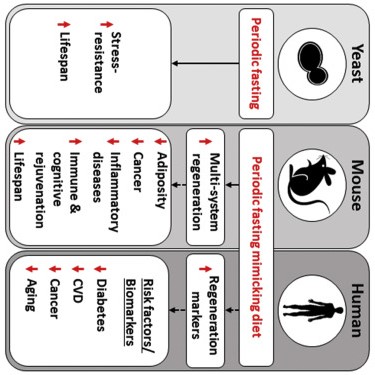 Effects of Fasting
[Speaker Notes: In a pilot clinical trial, three FMD cycles decreased risk factors/biomarkers for aging, diabetes, cardiovascular disease, and cancer without major adverse effects, providing support for the use of FMDs to promote healthspan.]
Physical Benefits of Fasting
Promotes rejuvenation and repair
Improves the body response to insulin
Increases use of fat as source of fuel
Decreases the number of fat cells!!!!
Increases Human Growth Hormone
Protects lean muscle and metabolic balance
Protects against neurodegenerative disease
Parkinson’s disease, Alzheimer’s disease
Physical Benefits of Fasting
Reduces risk of cardiovascular disease
Reduces cardiac risk factors
Cholesterol
Triglycerides
Weight
Blood sugar levels
Reduces the risk of cancer
Revs up the cellular defenses against molecular damage
Reduces the risk of cancer recurrence
[Speaker Notes: Increases Brain Derived Neurotrophic factor (BDNF))-protein that prevents stressed neurons from dying. 
Increases the Autophagy-which is the body’s garbage disposal system (scavenges dead/damaged molecules)
-A recent study came out which showed that Breast Cancer Survivors who fasted 13 hrs. (vs 12 or less) had 21% lower rates of recurrence and 22% lower risk of mortality from all causes than women who didn’t.  It is felt that this is related to inflammation, glucose regulation and sleep duration.  They had lower levels of HbA1c]
Contraindications to Complete (no food) Fasting
Pregnant or Nursing Mothers
Those with Eating Disorders
Those with diagnosed illnesses and/or Taking Prescription Medications
Diabetes, High Blood Pressure, Anemia, Kidney or Liver Disease, Ulcers, Cancer*, Heart Disease
Consult providers on fast and denials
During the Fast
Drink plenty of water (distilled/filtered/purified)
Avoid caffeine and sugary drinks and artificial sweeteners
Detoxification symptoms
Bowels: consider taking fiber, WATER, WATER
Kidneys: WATER, vegetable>fruit juices, Broth
Lungs: leisurely walks (~30 mins), Deep breathing
Skin: naturally promotes healthy hydrated skin
Fasting
What are some things we should consider spiritually when fasting?
DURING THE FAST
PRAY/STUDY THE BIBLE
Pray with  a goal, keep a written journal
Pray and fast with expectation Daniel 10: 1-2
GET REST. Enter into His rest. Wait for your breakthrough. 
Don’t give in to condemnation if you slip.
Don’t make excuses. 
Focus your attention on God and spend time with Him everyday
Breaking The Fast
GRADUAL process of increasing food intake
Fruits/vegetables-raw, steamed 
 Vegetable/fruit juices
Broths
Avoid processed and heavy foods during this time
After the Fast
Be prepare for possible obstacles/temptations
Keep a Book of Remembrance & Stay In the Word
Embrace and maintain the new health benefit
Find ways to incorporate positive changes 
Romans 12:1
I beseech you therefore, brethren, by the mercies of God, that ye present your bodies a living sacrifice, holy, acceptable unto God, which is your reasonable service.
Next Bible Study
TBA
Resources
Biblegateway commentaries-Is. 58:6-Ellicott’s, Matthew Henry; Benson, Cambridge Schools; Pulpit